สรุปผลการประเมินคปสอ.ติดดาว 2559จังหวัดสระแก้ว
กรอบการประเมิน คปสอ. ติดดาว
นโยบาย นพ.สสจ. (25)
KPI ยุทธศาสตร์สุขภาพ (40) 
KPI กระทรวง (35)
ประเมิน
DHS - PCA
30
30
KPI สำคัญ (อิงอำเภอ)   
       (DHF/พัฒนาการเด็ก/ตำบลจัดการสุขภาพ/มาตรฐานแผนไทย)
ระบบงาน (PCT/IC/ENV/ยา/RM/Lab)
Data (43 แฟ้ม)
FCT
ควบคุมภายใน
Best practice / นวัตกรรม / R2R นำสู่การพัฒนาบริการสาธารณสุขอย่างมีประสิทธิภาพ
- นำเสนอระดับอำเภอ / จังหวัด / เขตภาค / ประเทศ / ต่างประเทศ
10
30
คะแนน คปสอ.ติดดาว แยกรายอำเภอ
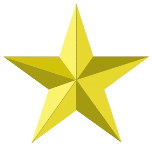 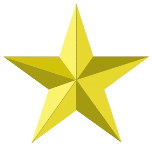 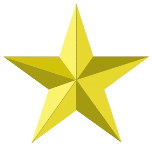 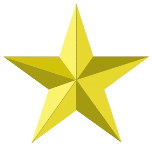 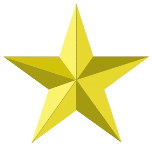 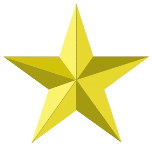 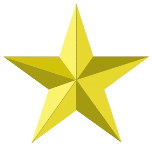 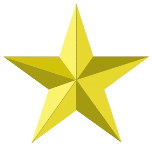 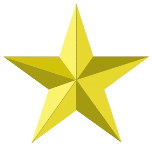 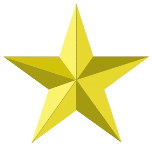 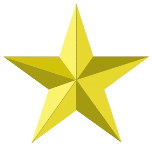 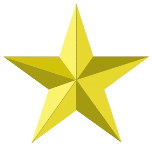 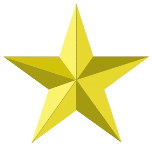 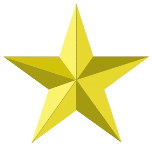 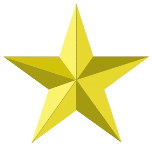 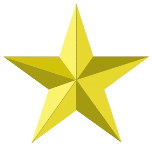 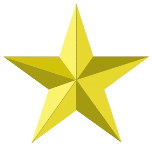 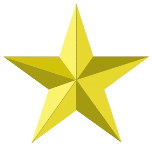 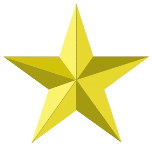 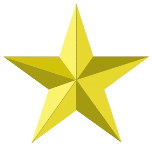 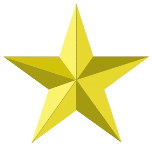 คะแนน ถ่วงน้ำหนัก KPI + นโยบาย แยกรายอำเภอ
ค่าเฉลี่ย
21.89
คะแนน DHS – PCA แยกรายอำเภอ
ค่าเฉลี่ย
23.48
คะแนน รพ.สต.ติดดาว แยกรายอำเภอ
ค่าเฉลี่ย
24.31
คะแนน นวัตกรรม แยกรายอำเภอ
ค่าเฉลี่ย
4.58
นโยบาย + KPI ยุทธศาสตร์ + KPI กระทรวง สัดส่วน ร้อยละ 30
แม่และเด็ก 				(5)
ทีมหมอครอบครัว				(5)
ทีมอำนวยการ 				(5)
One Health				(5)
MIS (ข้อมูลสุขภาพและการแพทย์ 43 แฟ้ม)		(5)
นโยบาย นพ.สสจ.
 (25  คะแนน)
KPI ยุทธศาสตร์สุขภาพ (40 คะแนน)
Long Term Care			         	(8)
NCD การเฝ้าระวังป้องกันควบคุมโรคไม่ติดต่อเรื้อรัง	          	(8)
4 ดี วิถีพอเพียง			        	(8)
ควบคุมปัญหาการเงินระดับ 7		         	(4)
ควบคุมภายใน 			         	(6)
Healthy Work Place 		         	(6)
KPI กระทรวง 2559 
(35 คะแนน)
จัดบริการ CKD Clinic ใน รพ.ระดับ M2 (F1 ขึ้นไป)		(7)
คุณภาพ , Fast track ER to OR			(7)
ร้อยละผู้ป่วยนอกที่ได้รับบริการแพทย์แผยไทย และการแพทย์ทางเลือกที่ได้มาตรฐาน				(7)
รพ.สังกัด กสธ.มีการจัดการขยะมูลฝอยติดเชื้อตามมาตรฐาน	(7)
คะแนน นโยบาย นพ.สสจ. แยกรายอำเภอ
ค่าเฉลี่ย
19.35
คะแนน KPI ยุทธศาสตร์สุขภาพ แยกรายอำเภอ
ค่าเฉลี่ย
29.30
คะแนน KPI กระทรวง แยกรายอำเภอ
ค่าเฉลี่ย
24.32
ผลการประเมินรพ.สต.ติดดาว 2559จังหวัดสระแก้ว
รพ.สต.ติดดาว จังหวัดสระแก้ว
รพ.สต.108 แห่ง ไม่รวมถ่ายโอน
รพ.สต.ติดดาว อ.เมือง (21 แห่ง)
รพ.สต.ติดดาว อ.เขาฉกรรจ์ (6 แห่ง)
รพ.สต.ติดดาว อ.ตาพระยา (15 แห่ง)
รพ.สต.ติดดาว อ.วัฒนานคร (21 แห่ง)
รพ.สต.ติดดาว อ.คลองหาด (9 แห่ง)
รพ.สต.ติดดาว อ.อรัญประเทศ (16 แห่ง)
รพ.สต.ติดดาว อ.โคกสูง (9 แห่ง)
รพ.สต.ติดดาว อ.วังน้ำเย็น (5 แห่ง)
รพ.สต.ติดดาว อ.วังสมบูรณ์ (6 แห่ง)
คะแนน รพ.สต.ติดดาวเฉลี่ยรวม แยกรายอำเภอ
ค่าเฉลี่ย
83.87
คะแนนเฉลี่ย DHF แยกรายอำเภอ
ค่าเฉลี่ย
8.2
คะแนนเฉลี่ย พัฒนาการเด็ก แยกรายอำเภอ
ค่าเฉลี่ย
8.81
คะแนนเฉลี่ย ตำบลจัดการสุขภาพ แยกรายอำเภอ
ค่าเฉลี่ย
7.81
คะแนนเฉลี่ย มาตรฐานแพทย์แผนไทย แยกรายอำเภอ
ค่าเฉลี่ย
7.7
คะแนนเฉลี่ย QLN แยกรายอำเภอ
ค่าเฉลี่ย
22.71
คะแนนเฉลี่ย ข้อมูล 43 แฟ้ม แยกรายอำเภอ
ค่าเฉลี่ย
9.85
คะแนนเฉลี่ย FCT แยกรายอำเภอ
ค่าเฉลี่ย
9.72
คะแนนเฉลี่ย ควบคุมภายใน แยกรายอำเภอ
ค่าเฉลี่ย
9.06
ประเด็นพัฒนา